BLM258
Chapter 6: Relational Algebra
Fundamentals of Database Systems
Elmasri-Navathe
1
2
Outline
Unary Relational Operations: SELECT and PROJECT
Relational Algebra Operations from Set Theory
Binary Relational Operations: JOIN and DIVISION
Additional Relational Operations
3
Unary Relational Operations: SELECT and PROJECT
SELECT Operation
It produces subset of tuples from a relation that meets the selection condition.
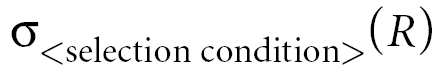 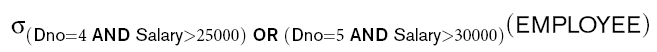 4
Unary Relational Operations: SELECT and PROJECT
SELECT Operation
The condition is applied individually to each row in the relation.
If the condition returns true, the row selected.
AND, OR, NOT
SELECT operation is a unary operation; it is apllied to a single relation.
5
Unary Relational Operations: SELECT and PROJECT
SELECT Operation
Selectivity is the fraction of tuples selected by a selection condition.
SELECT operation is commutative
More than one select operations can be combined using AND operation
6
Unary Relational Operations: SELECT and PROJECT
PROJECT Operation
Select specified columns from table and discards the other columns
Number of attributes in attribute list is called degree
Result of PROJECT operation is a set of distinct tuples
7
Unary Relational Operations: SELECT and PROJECT
PROJECT AND SELECT Operations
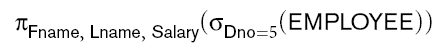 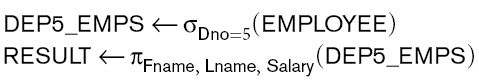 8
Unary Relational Operations: SELECT and PROJECT
Rename Operation
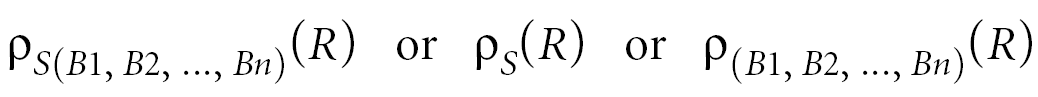 9
Relational Algebra Operations from Set Theory
UNION, INTERSECTION, MINUS
They are binary operators
To apply those operations, relations must have the same type of tuples
10
Relational Algebra Operations from Set Theory
UNION
R ∪ S
Include all tuples either in R or in S
Duplicate tuples are eliminated.
INTERSECTION
R ∩ S
Include all tuples in both R and S
MINUS
R – S
Include all tuples that are in R but not in S
11
Relational Algebra Operations from Set Theory
CARTESIAN PRODUCT Operation
Denoted by x
It is binary set operation
Relations do not have to be union compatible
12
Binary Relational Operations: JOIN and DIVISION
The JOIN Operation
Denoted by
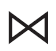 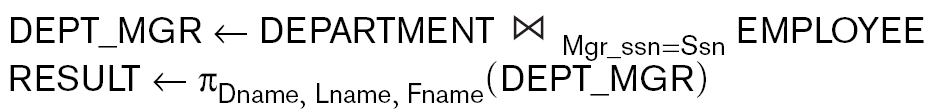 13
Binary Relational Operations: JOIN and DIVISION
THETA JOIN
EQUIJOIN
NATURAL JOIN
DIVISION Operation
Denoted by ÷
14
Additional Relational Operations
Aggregate functions and grouping
SUM, AVERAGE, MAXIMUM and MINIMUM
Grouping
Apply aggregate function independently to each group
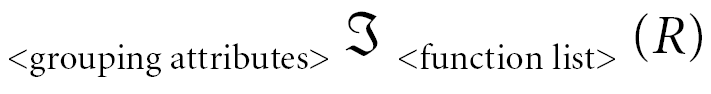 15
Additional Relational Operations
OUTER JOIN Operations
LEFT OUTER JOIN
RIGHT OUTER JOIN
FULL OUTER JOIN
Example:
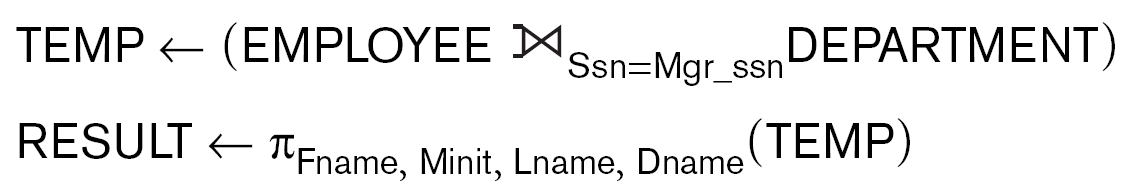